ENERGIA SOLAR
EEEFM. “CORONEL GOMES DE OLIVEIRA.”
GRUPO: GEOVANA LOPES E LARISSA MATTOS
TURMA: 3° V01
PROFESSOR: LUCAS XAVIER
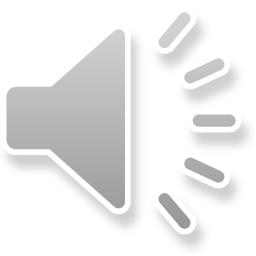 Energia Solar ? O que é ?
Tipo de captação de energia luminosa proveniente do sol;

 Maior parte da energia solar está na forma de luz visível e luz ultravioleta ;

 Responsável  por grande parte da energia renovável disponível na terra;
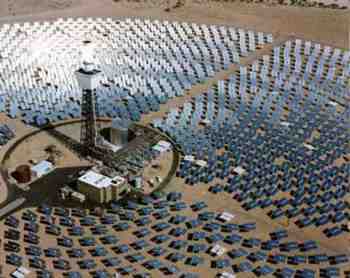 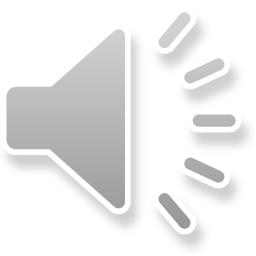 A energia solar é considerada uma fonte de energia limpa e renovável, pois não polui o meio ambiente e não acaba.
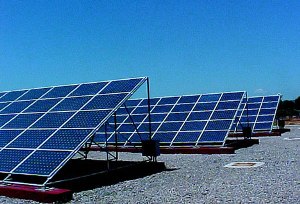 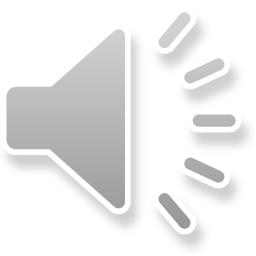 Painéis solares formados por células fotovoltaicas
PROCESSO

CALOR DO SOL -> PAINEL SOLAR -> CÉLULAS FOTOVOLTÁTICAS -> ARMAZENAMENTO DE HIDROGÊNIO  -> CÉLULA COMBUSTÍVEL -> ENERGIA ELÉTRICA
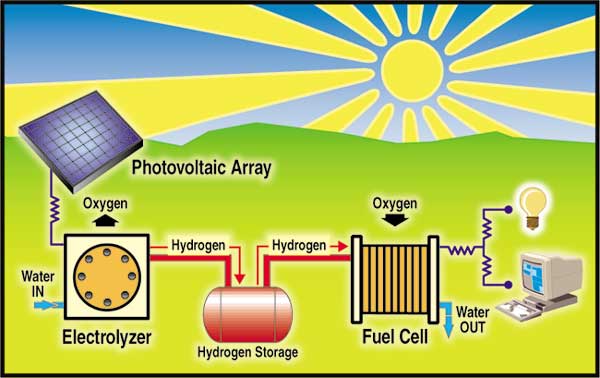 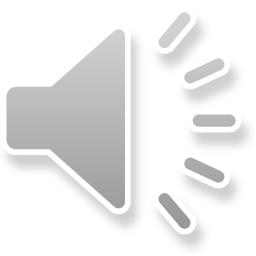 Obtenção de energia solar
energia solar  -> energia utilizável  =  CELULA VOTOVOLTATICA.
DIRETA
de usinas isolada -> centenas de coletores solares = GRANDES ÁREAS.
INDIRETA
PASSIVO
Se envolvem as vezes com fluxos de convecção, geralmente diretos.
ATIVO
Auxílio de dispositivos elétricos , quase sempre indiretos.
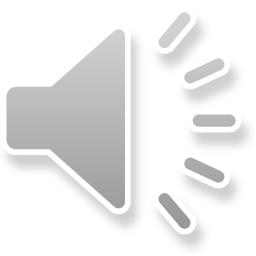 Tecnologias de energia solar
Energia solar térmica

Coletor solar - Aquecedor de água solar

Energia solar heliotérmica

Energia solar fotovoltaica - Conversão direta da radiação solar em energia elétrica
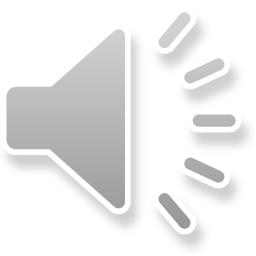 Vantagens
Não polui;
  Manutenção mínima;
  Solução econômica viável;
  Excelente em lugares remotos;
  Diminui a demanda energética.
Desvantagens
Preço alto;
 Variação produzida por causa das situação atmosférica;
 Locais de latitude média e baixa tendem a produzir menos;
 Forma de armazenamento pouco eficiente.
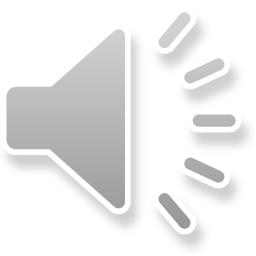